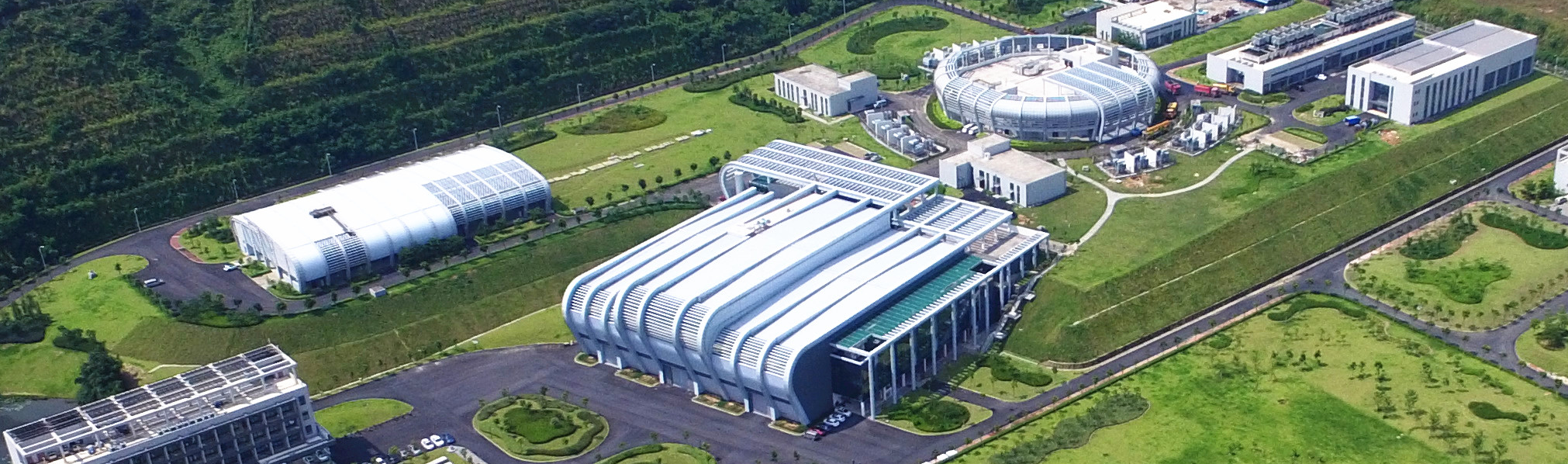 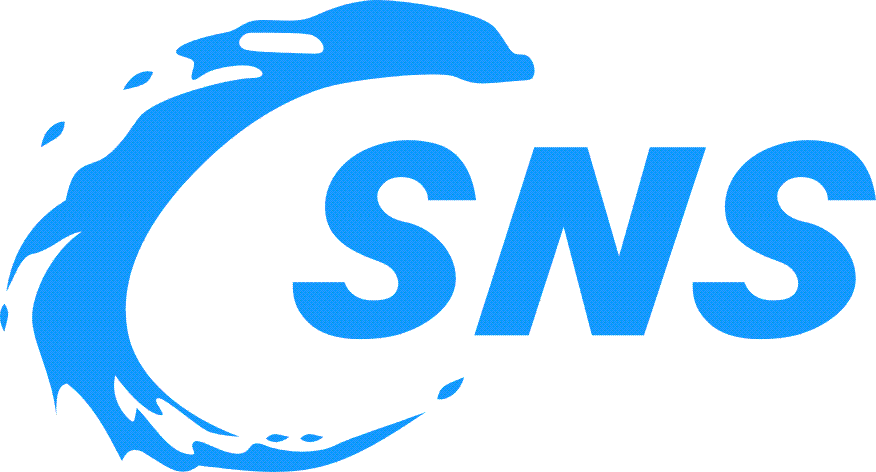 SAPS储存环Lattice设计进展
赵瑀、焦毅、王生
2022年先进光源研讨会，高能所东莞研究部，0819-0821， 2022
目录
背景介绍
SAPS简介
SAPS设计目标
 设计挑战
实现设计目标中遇到的挑战
明确储存环Lattice设计要求
 SAPS储存环最新Lattice设计
确定关键参数
储存环Lattice设计
数值优化
参数表
 总结
目录
背景介绍
SAPS简介
SAPS设计目标
 设计挑战
实现设计目标中遇到的挑战
明确储存环Lattice设计要求
 SAPS储存环最新Lattice设计
确定关键参数
储存环Lattice设计
数值优化
参数表
 总结
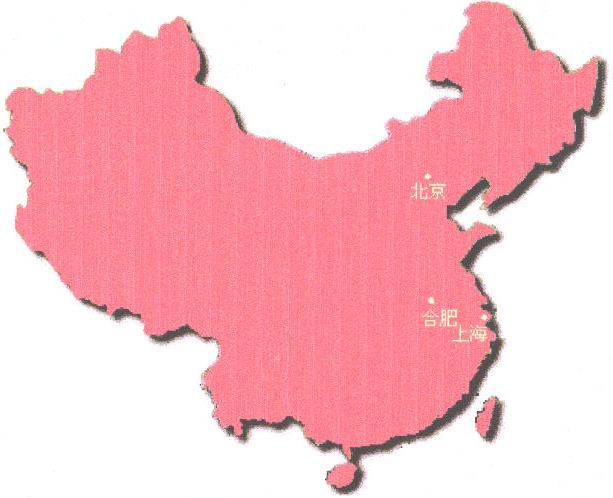 SAPS(Southern Advanced Photon Source)
SAPS 定位：粤港澳大湾区的中能第四代同步辐射光源
 目标旨在为粤港澳地区的用户提供稳定高质量的 X 射线 
 能够提供覆盖软、硬能区的高亮度的X射线
SAPS布局图
SAPS：
     3.5 GeV 衍射极限储存环光源
预留FEL的空间
 两套注入器方案：
     ---- 基准方案：
          传统的直线+增强器
          置换注入
     ---- 备选方案：
           全能量直线注入 
           纵向累积注入
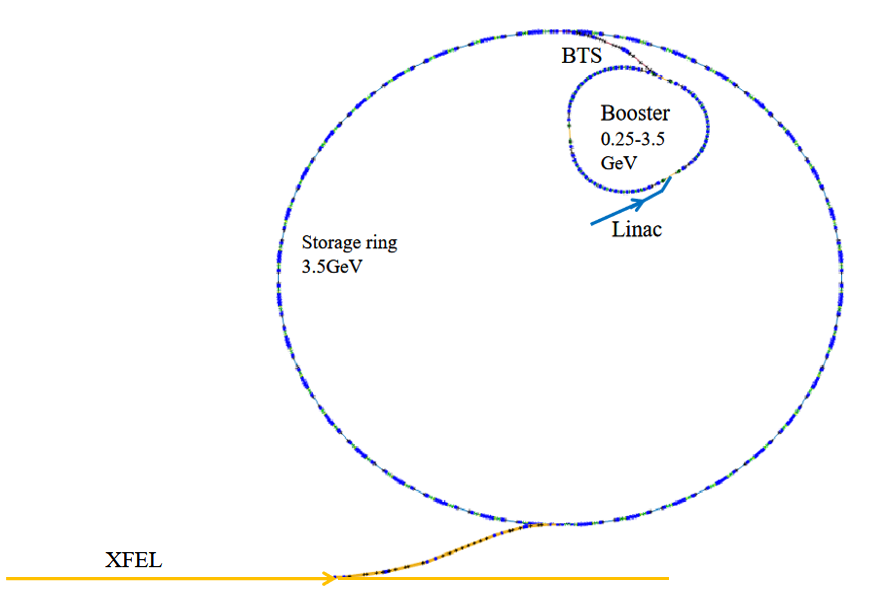 SAPS 设计目标
目标：储存环周长< 1000米，在光子能量3~4keV段，实现当前中能第四代同步辐射储存环光源最高亮度
目录
背景介绍
SAPS简介
SAPS设计目标
 设计挑战
实现设计目标中面临的挑战
明确储存环Lattice设计要求
 SAPS储存环最新Lattice设计
确定关键参数
储存环Lattice设计
数值优化
参数表
 总结
实现高亮度光源面临的挑战
高亮度
低发射度
高流强
强聚焦
小孔径磁铁/多功能组合磁铁
长周长
长阻尼时间
以早期SAPS设计为例，当E = 3.5 GeV， 周期数N = 36， 周长C = 972米，采用APS-U型H-7BA设计，发射度可达20 pm·rad，不过，纵向阻尼时间可达75 ms。
 较长的阻尼时间引起非常严重的集体效应: 
      如IBS发射度(影响最终亮度)、流强阈值降低等
 若为了降低阻尼时间、采用大量的阻尼wiggler，将占用大量直线节，使得用于放置插入件的直线节数目减少，这并非我们所要。
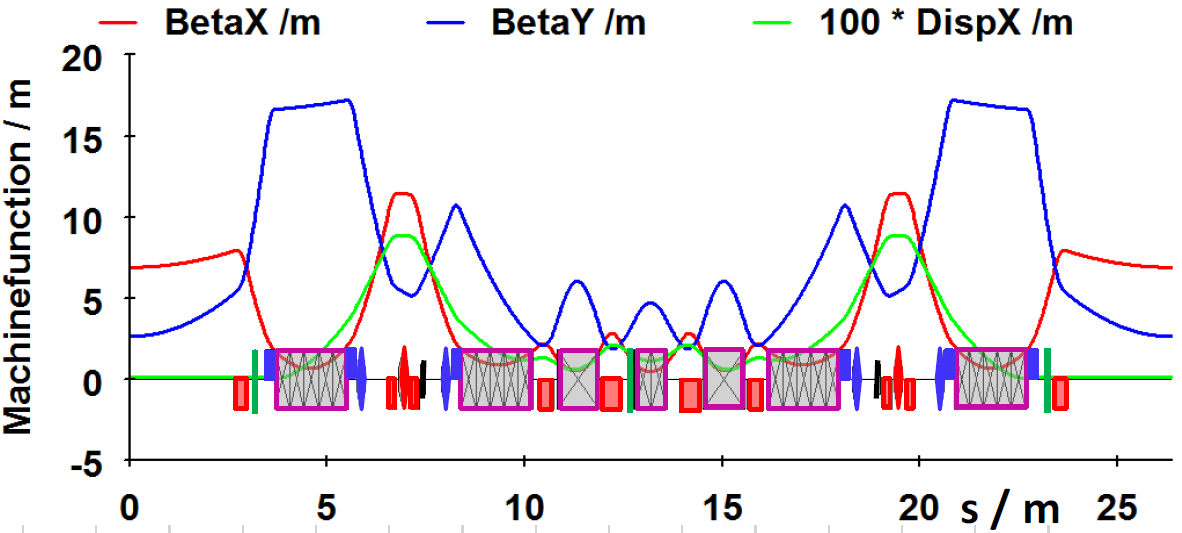 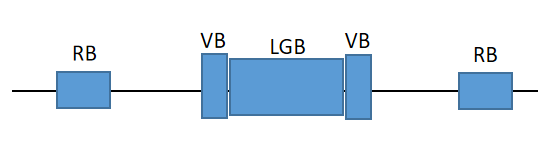 实现高亮度光源面临的挑战
高亮度
低发射度
高流强
强聚焦
小孔径磁铁/多功能组合磁铁
长周长
色散小
长阻尼时间
低动量压缩因子
大阻抗
SAPS曾尝试用SLS-II型单元节替换H-7BA中的三组类TME单元节，结果动量压缩因子迅速降低，~1e-5
集体效应严重
实现高亮度光源面临的挑战
高亮度
低发射度
高流强
强聚焦
小孔径磁铁/多功能组合磁铁
长周长
过低的动量压缩因子使得束长较短；
 各类集体效应的流强阈值降低
 影响光源性能
色散小
长阻尼时间
低动量压缩因子
大阻抗
集体效应严重
实现高亮度光源面临的挑战
高亮度
低发射度
高流强
强聚焦
小孔径磁铁/多功能组合磁铁
长周长
强自然色品
色散小
长阻尼时间
强六极铁
低动量压缩因子
大阻抗
小动力学接受度
集体效应严重
注入方式受限
可实现流强低
低亮度
SAPS储存环Lattice设计要求
SAPS储存环Lattice设计，需要同时满足以下要求：
超低的束流发射度：自然发射度≤ 60 pm·rad，平衡发射度≤ 100 pm·rad；
控制周长，如< 1000 m，尽可能的增加直线节数目；
动力学接受度足够大：需同时满足置换注入以及纵向累积注入需求。
     on/off momentum DA和MA足够大
阻尼时间控制在合理范围内，如≤ 30 ms;
尽可能增加动量压缩因子；
SAPS储存环Lattice设计要求
SAPS储存环Lattice设计，需要同时满足以下要求：
超低的束流发射度：自然发射度≤ 60 pm·rad，平衡发射度≤ 100 pm·rad；
控制周长，如< 1000 m，尽可能的增加直线节数目；
动力学接受度足够大：需同时满足置换注入以及纵向累积注入需求。
阻尼时间控制在合理范围内，如≤ 30 ms;
尽可能增加动量压缩因子；
明确SAPS储存环的周长、周期、所需二极铁数目
SAPS储存环Lattice设计要求
SAPS储存环Lattice设计，需要同时满足以下要求：
超低的束流发射度：自然发射度≤ 60 pm·rad，平衡发射度≤ 100 pm·rad；
控制周长，如< 1000 m，尽可能的增加直线节数目；
动力学接受度足够大：需同时满足置换注入以及纵向累积注入需求。
阻尼时间控制在合理范围内，如≤ 30 ms;
尽可能增加动量压缩因子；
对SAPS储存环单周期磁聚焦结构提出要求
目录
背景介绍
SAPS简介
SAPS设计目标
 设计挑战
实现设计目标中遇到的挑战
明确储存环Lattice设计要求
 SAPS储存环最新Lattice设计
确定关键参数
储存环Lattice设计
数值优化
参数表
 总结
明确SAPS储存环周长、周期数
经验上，bare lattice 发射度是TME发射度的2~3倍，而平衡发射度(考虑理想拉伸且耦合系数为0.1)是bare lattice发射度的2倍(即6倍TME)。 
 SAPS设计总体目标，要求平衡发射度小于100  pm·rad
TME：
6BA， F ~ 0.036 ; 7BA： F ~ 0.034
根据实际设计经验显示，中能光源的7BA结构，其单周期长度普遍在24米以上，而6BA结构的单周期长度普遍在22米以上 
 综合高频频率f=166.7MHz
 最终确定：
       周期数N = 32
       MBA： 7BA
       周长： 810米
       谐波数：450
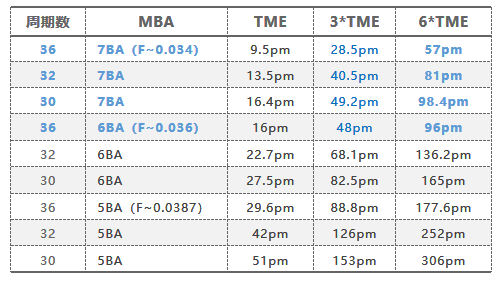 SAPS需满足N ≥ 30，MBA中，M需 ≥ 6
SAPS储存环Lattice设计
减小发射度:

强聚焦；
带横or /and纵向梯度组合二极铁
（VB、LGB、VB-LGB/B-VB）
  反向偏转二极铁(AB/RB)
控制阻尼时间:

缩短周长
AB
LGB或 VB-LGB/B-VB
增加弯铁强度
增加每圈能量损失
可配合实现
H-7BA 
+ AB
+ VB-LGB/B-VB
+ -I传输
+ HOA匹配
需要权衡
提高动量压缩因子:

缩短周长

适当缩短弯铁长度

提高全环色散函数与弯转半径比值
充足的动力学接受度:

Hybrid-MBA结构

-I传输

HOA匹配
SAPS储存环Lattice设计
VB-LGB/B-VB + AB单元节选择
Case A：SLS-II最初设计版本单元节
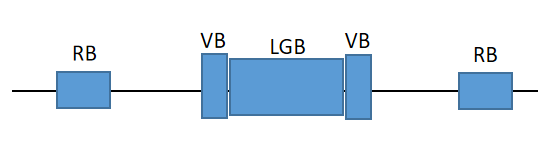 随着发射度的降低，动量压缩因子很快趋近于0，甚至为负
Case B：SLS-II最新设计版本单元节
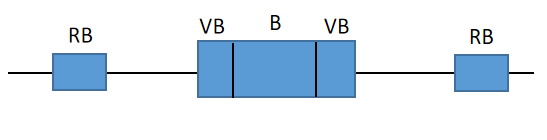 Case C：SAPS预计采用的单元节
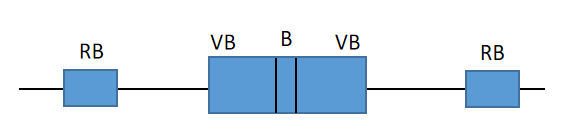 降低发射度同时，αc 仍大于1.5e-5，且为正值
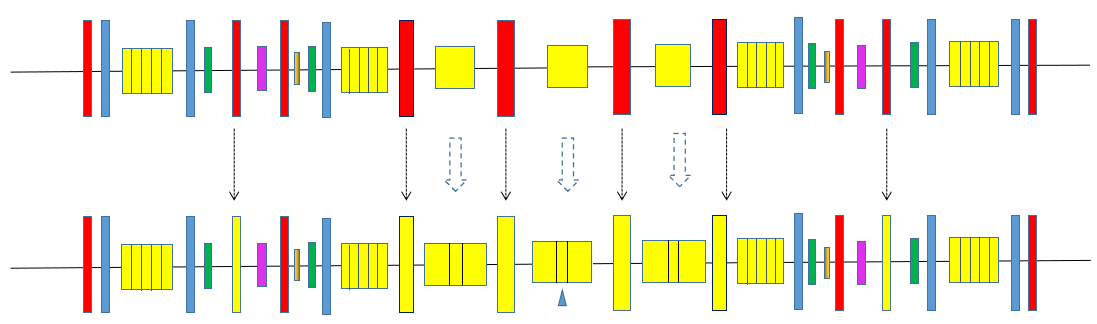 SAPS储存环Lattice设计
在混合7BA结构基础上，SAPS储存环Lattice做了一下调整改进：
将H-7BA中间三组改进型TME单元节替换为 AB   VB-B-VB  AB单元节
 替换部分四极铁为带水平聚焦梯度的反向偏转二极铁，共6块 
 将单个消色散结构中心的三联铁(VB-B-VB, 为了方便称为三联铁)，其中的中心切片(2 T)作为弯铁辐射源
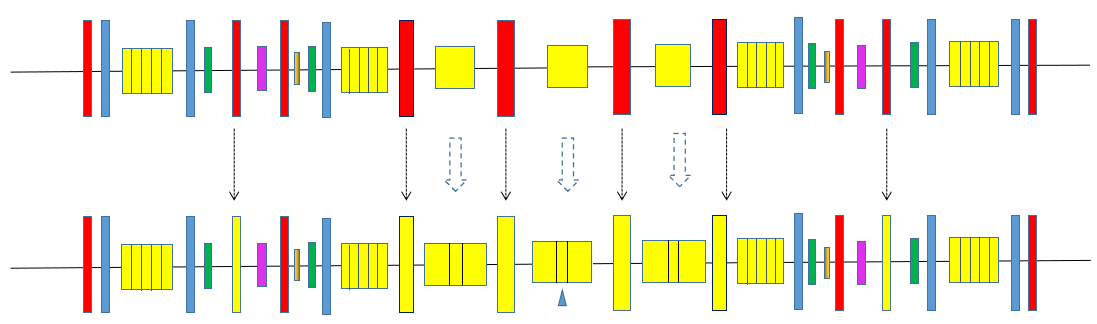 SAPS储存环Lattice设计
在混合7BA结构基础上，SAPS储存环Lattice做了一下调整改进：
-I 传输条件： 将六极铁间的相移匹配至[3π, 2π]附近
HOA 匹配 :     令单个消色散结构的相移近似满足(19/8, 49/32)×2π，这样可以在32个周期内实现有效的非线性消除。
非线性性能优化
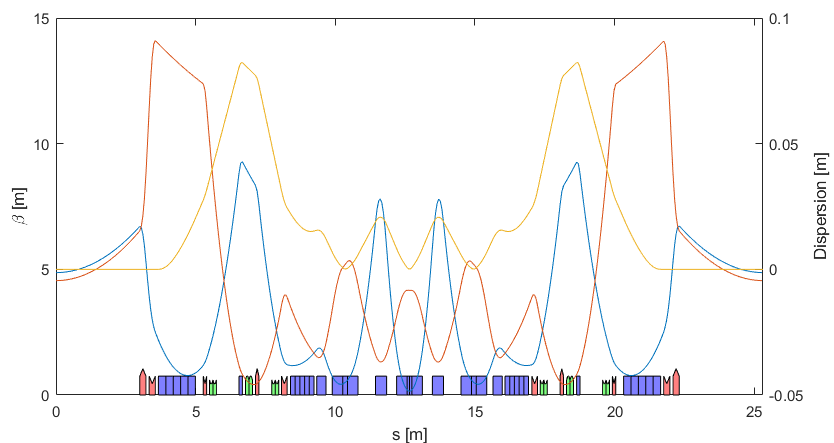 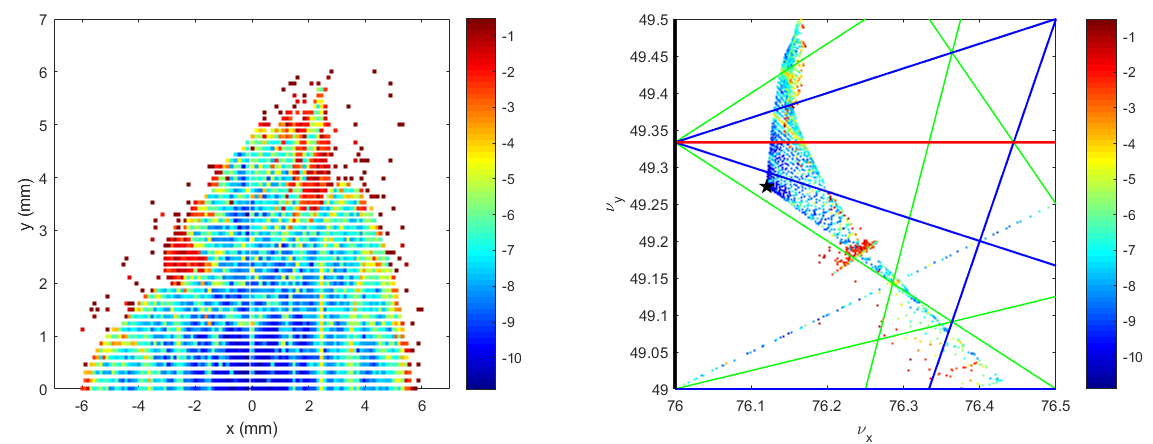 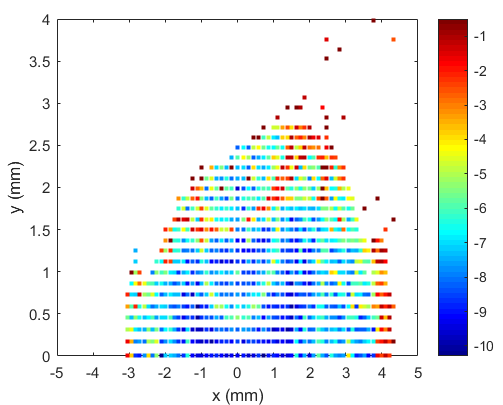 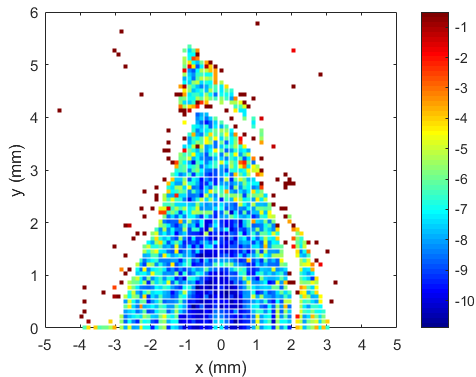 非线性性能优化
on-momentum DA:  6 mm /5 mm
 off-momentum DA:  +4% 能差： 3 mm/2.8 mm;  -4%能差： 3 mm/4 mm
 MA > 4 %
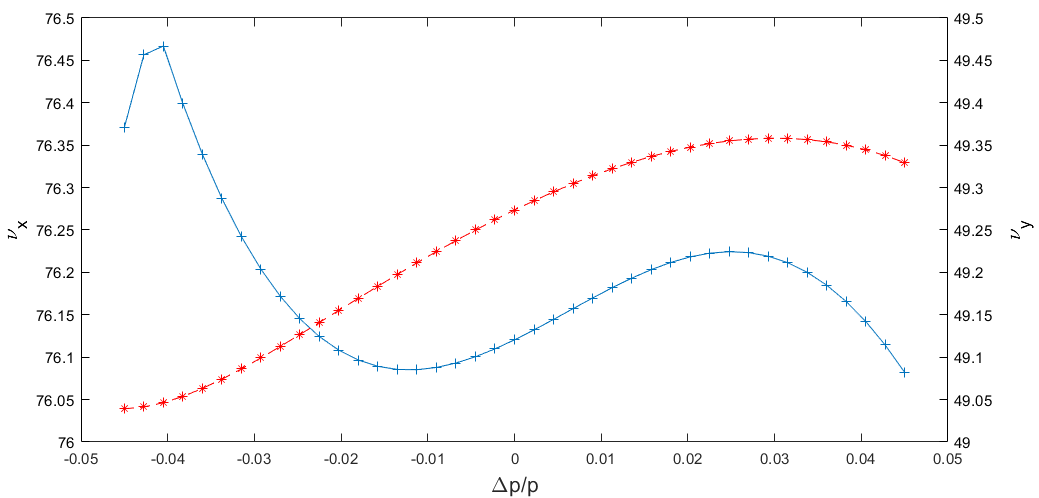 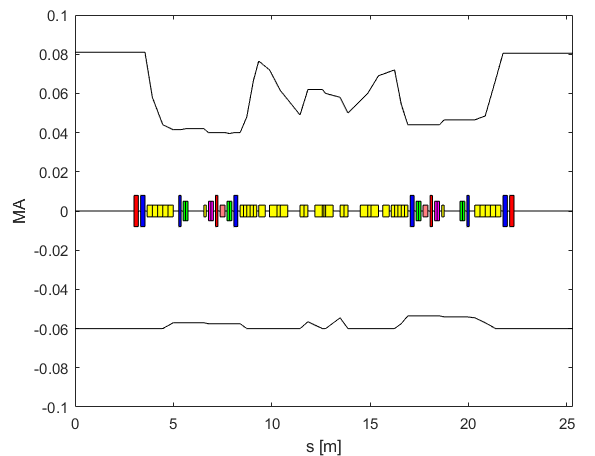 SAPS储存环Lattice参数表
SAPS储存环Lattice参数表
SAPS最新设计方案磁铁参数
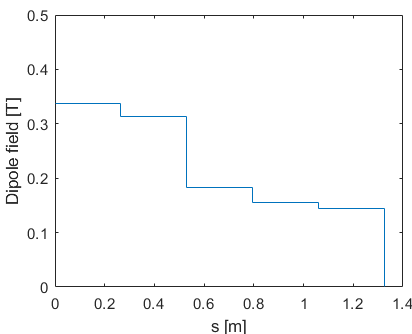 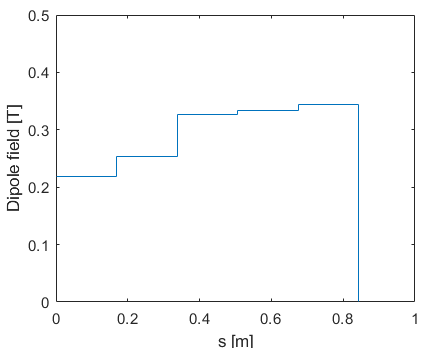 大部分四极铁梯度在50~65 T/m之间，仅Q6梯度在72.4 T/m
 六极铁长度0.25米，梯度小于3260 T/m2   
 八极铁长度0.25米，梯度小于472590 T/m3
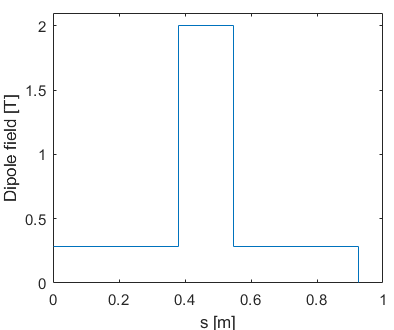 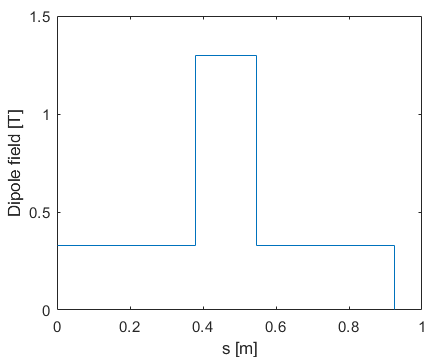 1.3T
2 T
G = 23.4T/m
G = 23.4T/m
G = 23.4T/m
G = 23.4T/m
SAPS最新设计方案磁铁参数
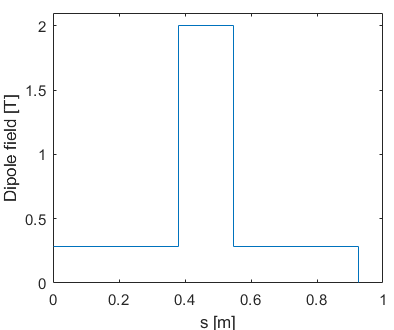 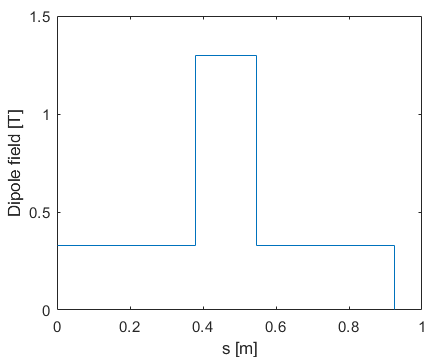 1.3T
2 T
G = 23.4T/m
G = 23.4T/m
G = 23.4T/m
G = 23.4T/m
SAPS最新设计方案磁铁参数
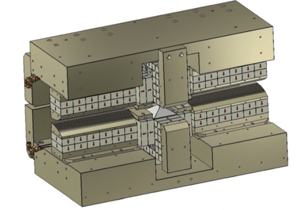 永磁铁制作
 共用同一块铁轭
 梯度由倾斜极面的方式产生，受限于技术水平，梯度需小于25T/m
SAPS储存环Lattice相关性能
IBS效应
MWI阈值
考虑90%束团填充 
当耦合系数为0.1时，分别给出0.5A以及0.35A两种情况下，初始束长和理想拉伸后的IBS平衡发射度
考虑增加谐波腔情况下，bare lattice的MWI阈值约300 mA
 且在350 mA附近的能散增加较少，小于由于IBS效应造成的能散增加
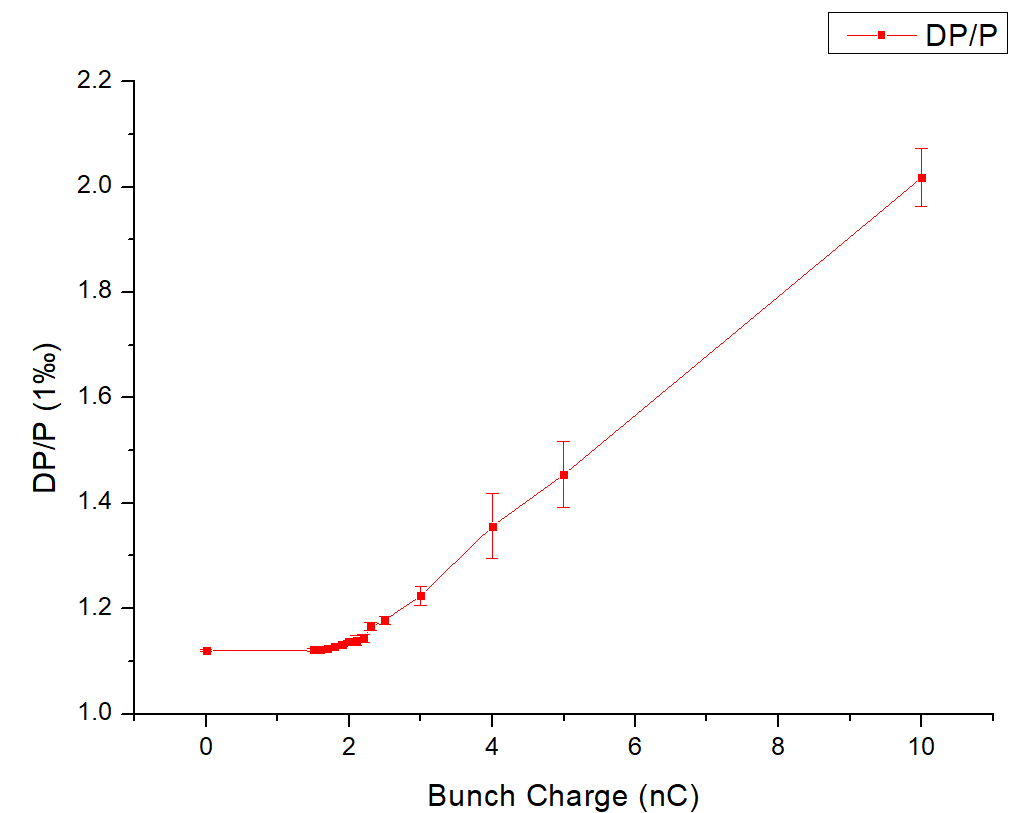 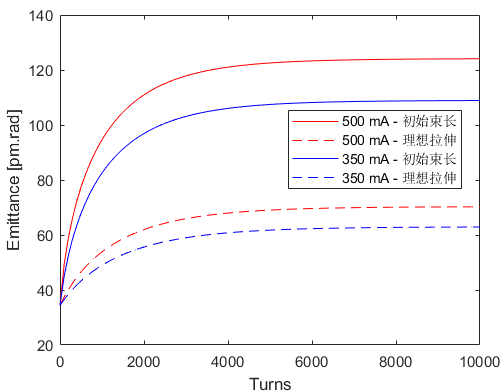 SAPS储存环Lattice相关性能
亮度
根据MWI效应造成的能散和束长变化，考虑IBS效应，预估储存环bare lattice可实现的亮度
 计算条件： CPMU： gap = 4mm， 周期长度13.38 mm，最高磁场梯度1.21T
目录
背景介绍
SAPS简介
SAPS设计目标
 设计挑战
实现设计目标中遇到的挑战
明确储存环Lattice设计要求
 SAPS储存环最新Lattice设计
确定关键参数
储存环Lattice设计
数值优化
参数表
 总结
总结
在中能超低束流发射度的设计中，需要在超低束流发射度、合理的阻尼时间与较高的动量压缩因子之间寻找平衡。
 SAPS储存环Lattice在混合7BA的基础上，通过替换部分四极铁为反向偏转二极铁、并将全部VB铁替换为带横、纵向梯度的组合二极铁，在能量为3.5 GeV，周长为810米情况下，实现超低束流发射度33.4 pm·rad，且最长阻尼时间小于21 ms，动量压缩因子为2.52e-5。
 非线性优化后，水平DA为6 mm、垂直DA为5 mm，MA为4%，且±4%的动量偏差下，水平、垂直DA均大于2 mm，满足置换注入以及纵向累积注入的要求。
该Lattice在流强为350mA时，软X射线3~4 keV段的最高同步辐射亮度即可在1*1022 phs/s/mm2/mrad2/0.1%BW量级。
感谢各位老师！
请多指教！